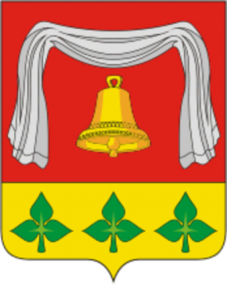 Первомайский район
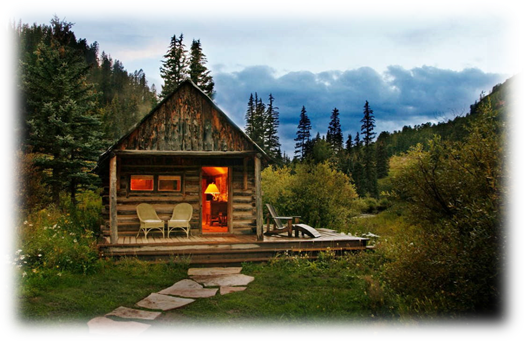 Строительство экодеревни  «Зелёные дворики»
2022 год
Актуальность проекта:
создание мест для комфортного семейного отдыха в экодеревне;
поддержание национальных традиций;
организация площадок для проведения массовых мероприятий, занятий командными видами спорта, соревнований регионального уровня.
Миссия проекта:
создать условия для активного семейного отдыха;
 организовать площадки для проведения крупных спортивных и культурно-массовых мероприятий;
 познакомить жителей области и гостей с культурой и бытом местного населения, крестьянско-фермерским хозяйством.
Цель: строительство и запуск к 1 июня 2024 года экодеревни «Зелёные дворики»
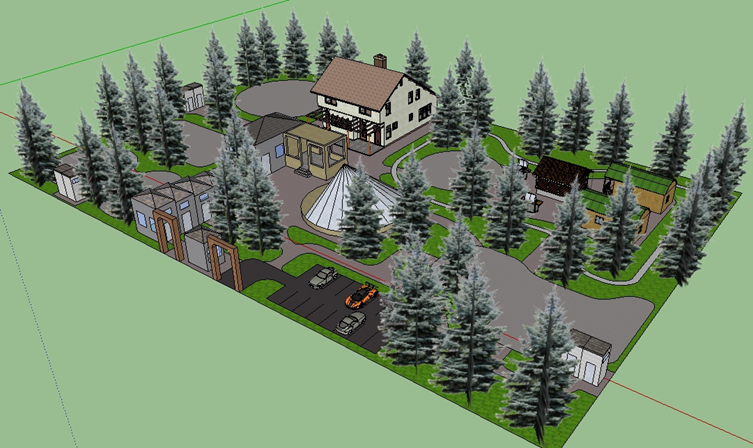 Задачи:
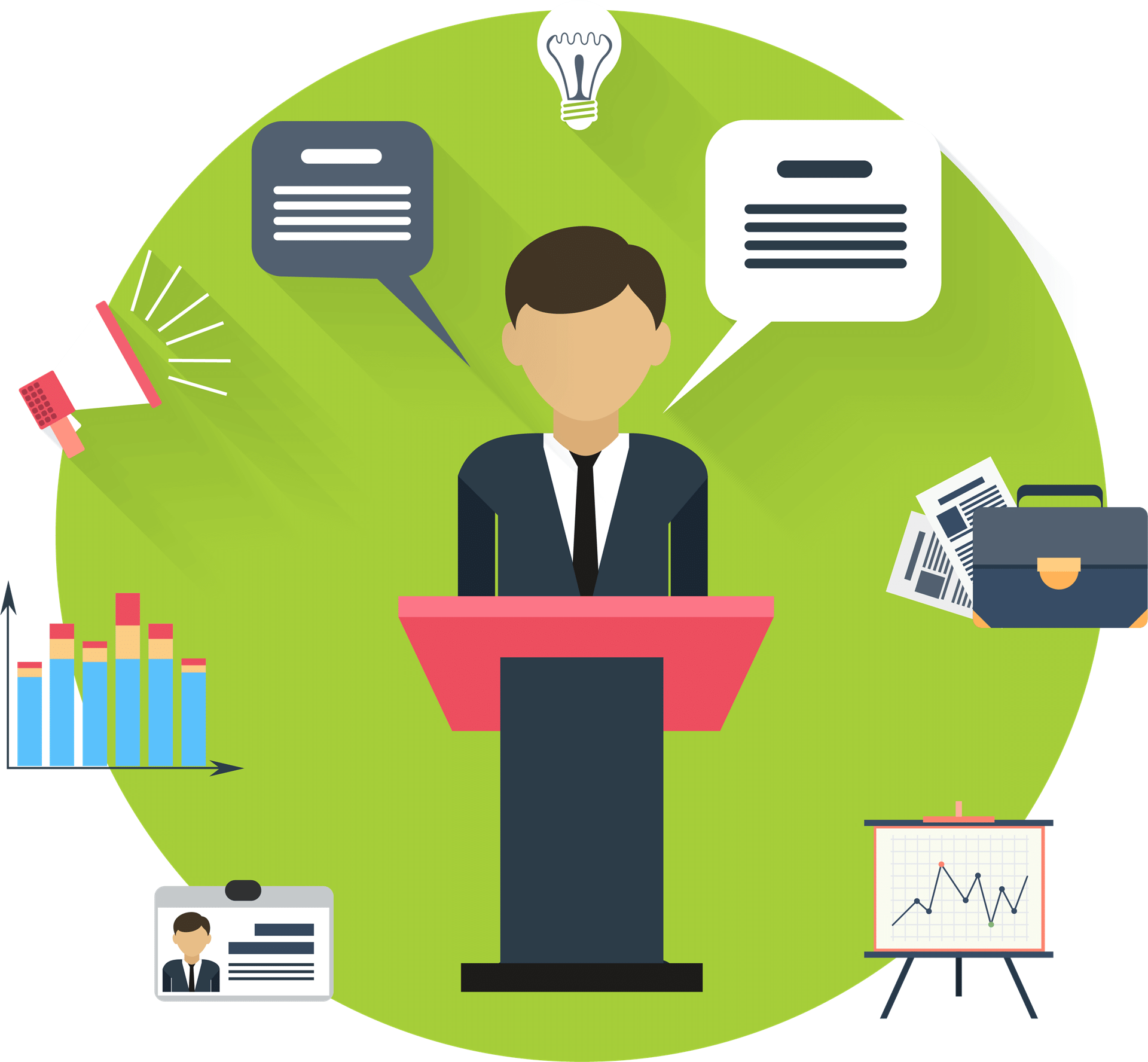 разработка проекта экодеревни;

 привлечение бизнес-партнеров;

 строительство домиков, объектов инфраструктуры, спортивных объектов;

 разработка календарного плана досуговых, традиционных, народных
и оздоровительных мероприятий; 

 информационная поддержка проекта.
Суть проекта:
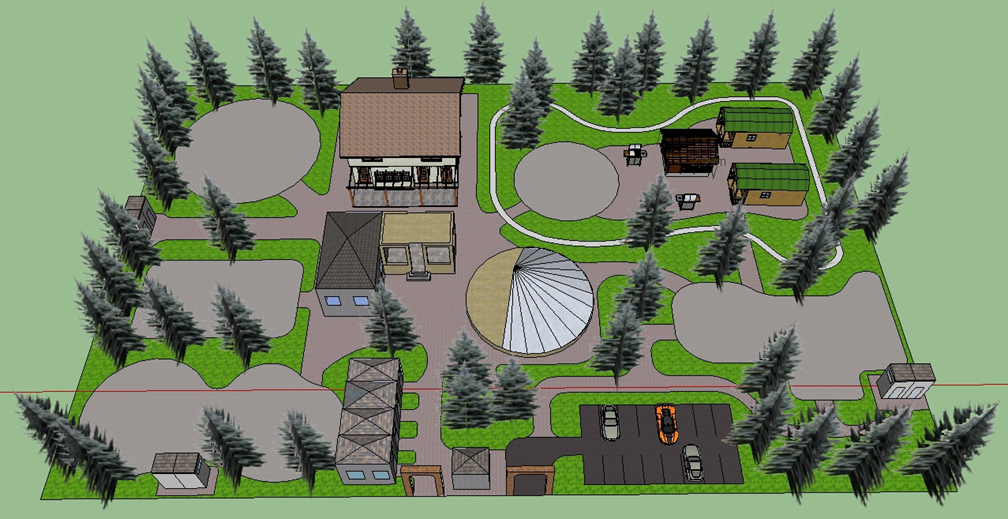 Строительство базы отдыха 
в Первомайском районе п. Хоботово 
на 5 гектарах соснового леса.

Оборудование площадок для проведения спортивных, культурных и народных развлечений. Гостям будет предложен большой выбор блюд национальной кухни, приготовленных в русской печи из натуральных продуктов, выращенных на плодородных землях Тамбовщины.
Будет налажено сотрудничество как с крупными производителями сельскохозяйственной продукции, так и с небольшими крестьянско-фермерскими хозяйствами, самозанятыми.
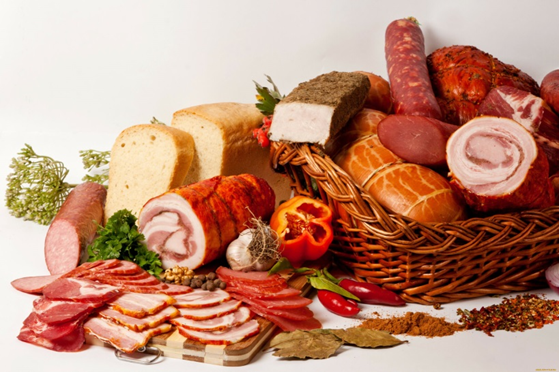 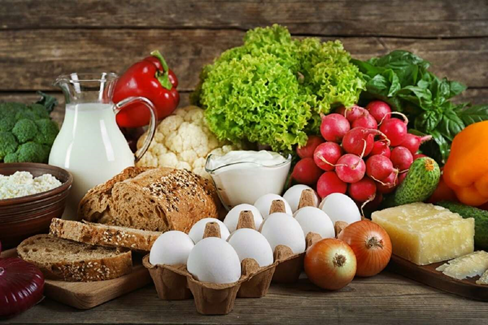 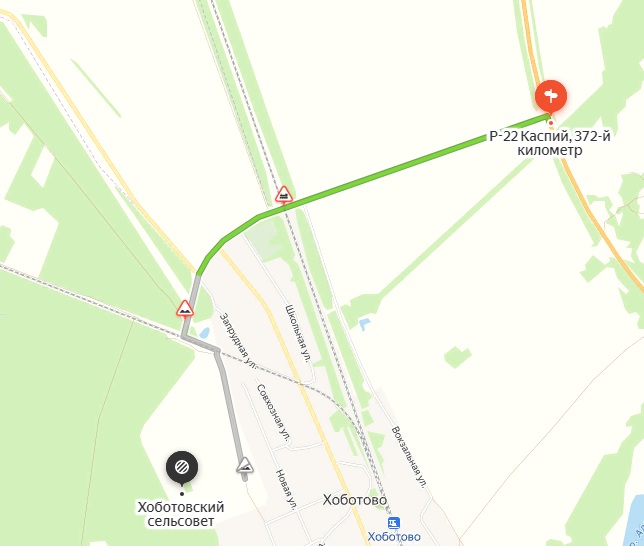 Целевая аудитория проекта
жители, гости района и области;

туристы из Москвы, Московской области и других регионов (фиксируется высокая транспортная доступность: железнодорожные  станции Богоявленск, Хоботово, федеральная трасса Р-22,  туристический объект  обеспечен подъездными дорогами).
 
Предусмотрены различные виды отдыха для всех возрастных категорий.

Инфраструктура экодеревни адаптирована и под инклюзивный туризм.
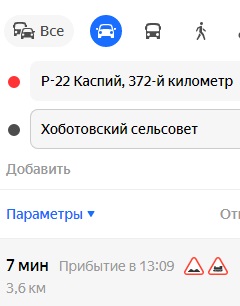 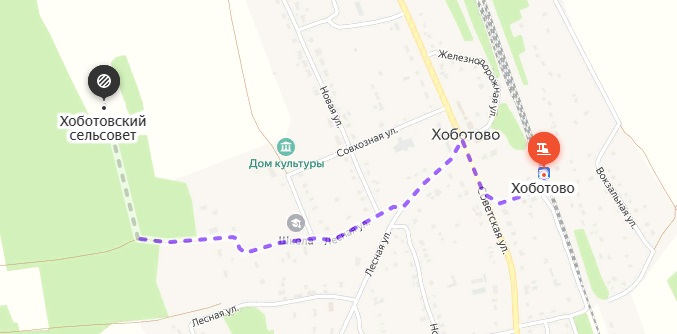 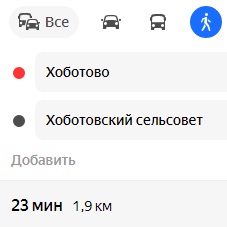 Этапы реализации проекта
проектирование (исследование потребностей туристского рынка и исследования конкурентной среды; разработка проектно-сметной документации, определение перечня программ);
 поиск бизнес-партнеров;
  планирование (изготовление проектно-сметной документации; определение подрядной организации);
  строительство и создание рекреационного пространства экодеревни;
  PR-кампания;
  реализация (запуск проекта и оказание туристских услуг).
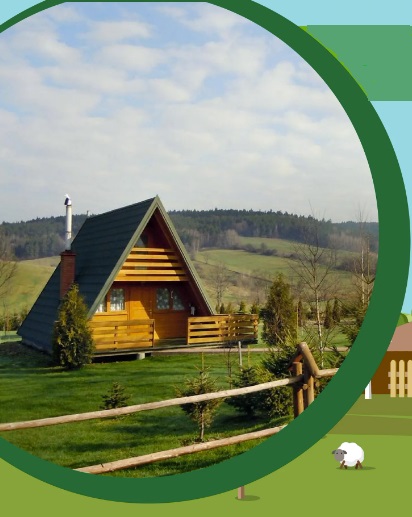 Ресурсы проекта
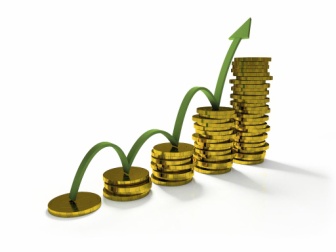 Финансовые ресурсы и их источники:
грантовая поддержка, средства инвесторов , софинансирование из районного бюджета.
Источники:
привлечение средств инвесторов
предоставление в аренду площадок для проведения праздничных
     и деловых мероприятий
средства местных производителей 
Информационные: Районная газета «Вестник», социальные сети  «В контакте», «Одноклассники», профильные группы в социальных сетях («Путешествуем по Тамбовщине», «ЭкоДеревня «Зелёные дворики», «Администрация Первомайского района»); сайты (Газета «Вестник», «Топ 68»)
Трудовые: команда проекта «68-2030»,  подрядчик ООО «Дом для вас» г. Липецк, персонал.
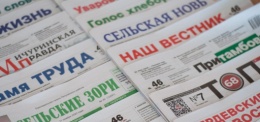 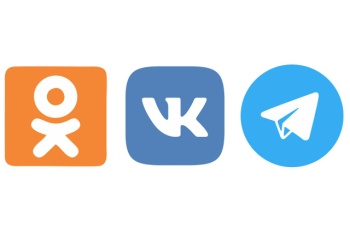 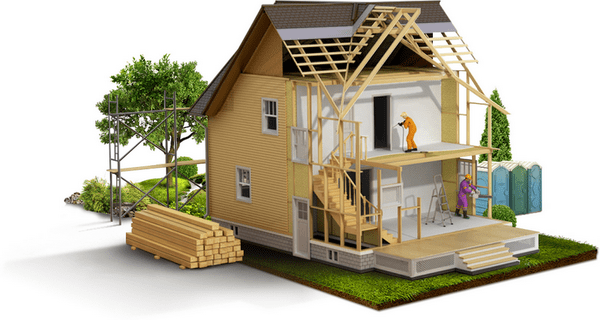 Анализ рисков проекта и план реагированияна них
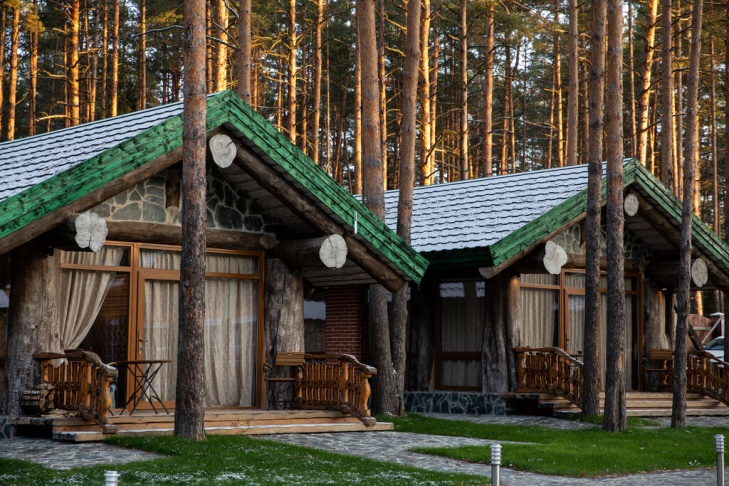 Описание результатов проекта
1-й этап реализации проекта (до 1 июня 2024 года):
на 1 июня 2024 года
На территории лесного участка площадью 5 га в пос. Хоботово построена база отдыха, которая включает:
3 гостевых домика (1 дом на 6 номеров и два отдельных домика);
8 площадок для летних и зимних видов спорта: верёвочный городок, волейбольная площадка, баскетбольная площадка, теннисный корт, лыжная трасса, футбольное поле, каток;
баня, кафе, уличная сцена, мангальная зона.
Вместительность – до 50 человек.
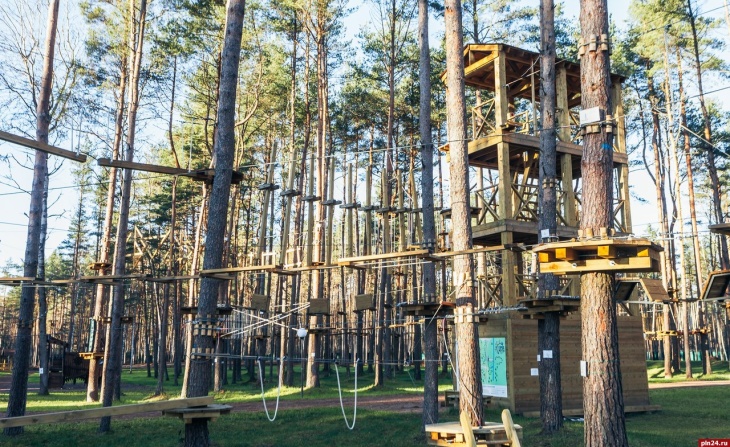 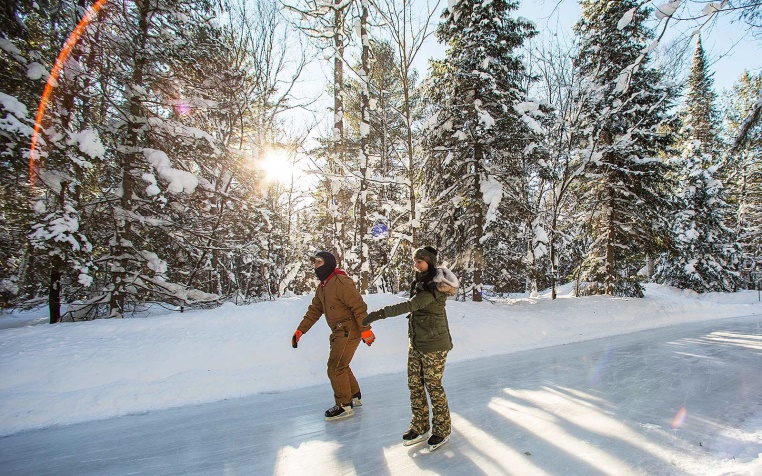 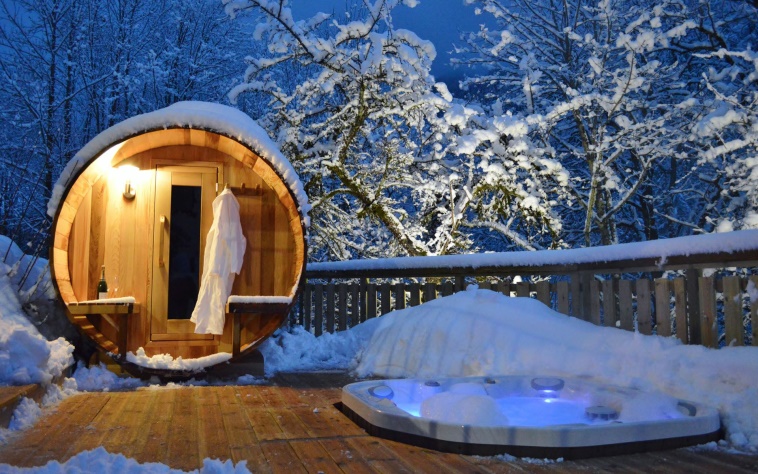 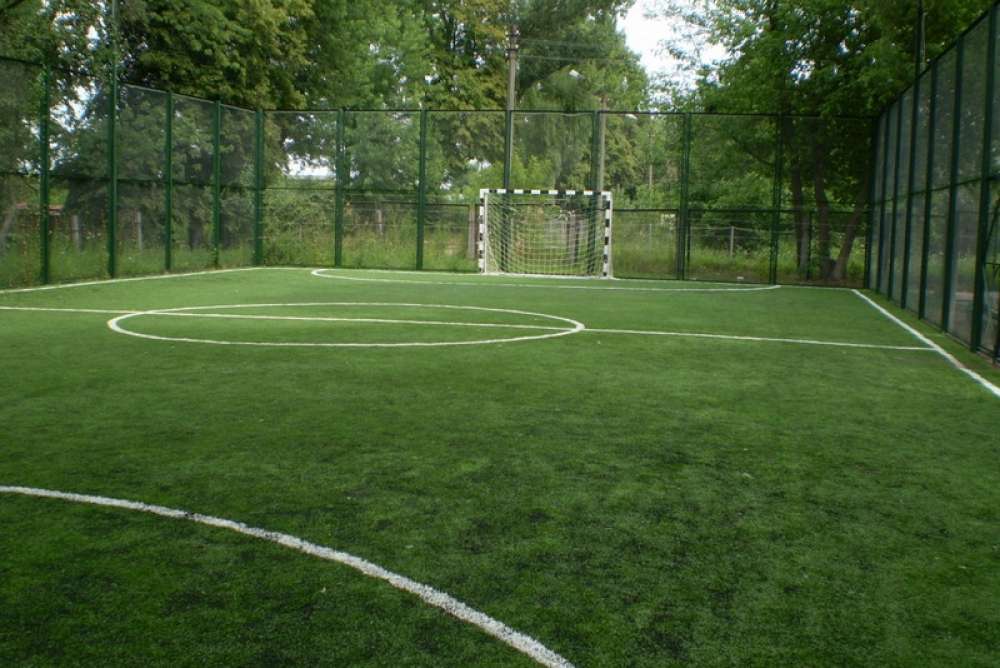 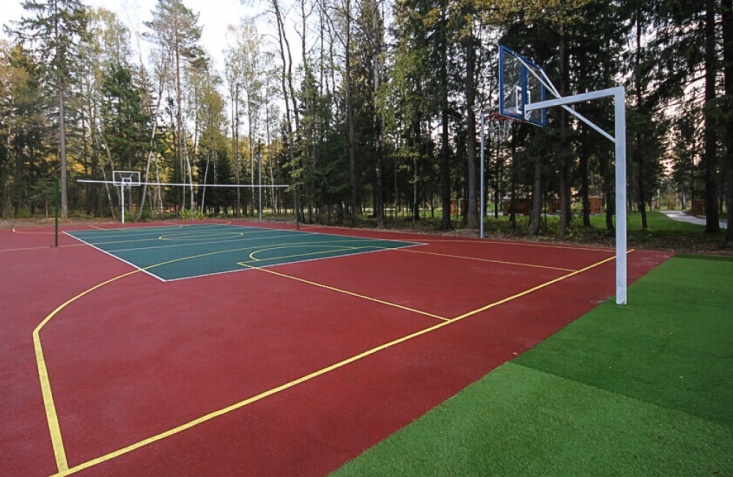 2-й этап реализации проекта
(1 июня 2024 года - 1 июня 2026 года):
Перспектива развития: 
Построен  физкультурно-оздоровительный комплекс.
Все объекты соответствуют программе 
«Доступная среда». 
За первый год реализации проекта будет проведено 30 культурно-досуговых  и спортивных мероприятий, 
которые посетят  около 2000 человек.
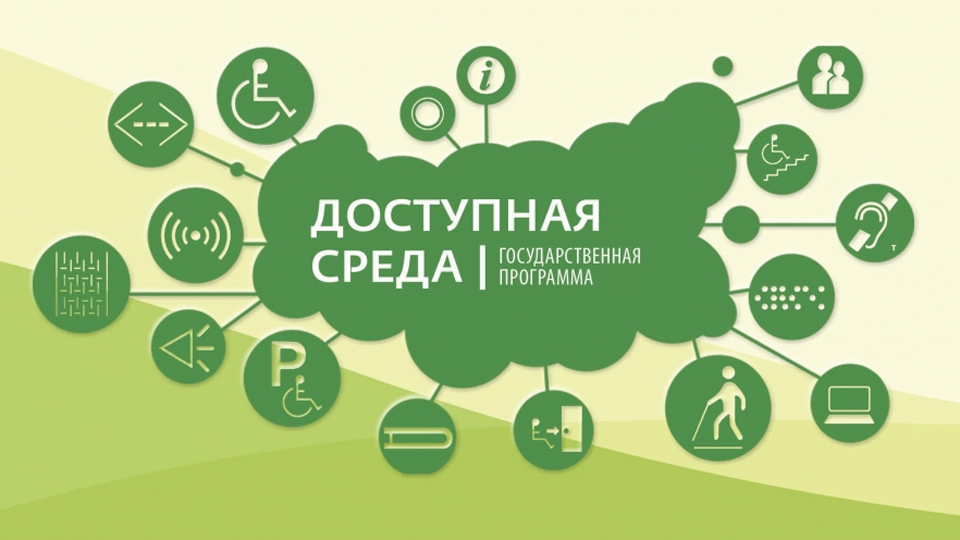 Эффекты проекта 

Финансовые:
повышение туристической привлекательности района и региона
увеличение притока туристов
увеличение количества рабочих мест 
увеличение налоговых поступлений в бюджет
поддержка местных сельскохозяйственных производителей, в том числе самозанятых
Социальные:

возрождение и сохранение народных традиций 
  укрепление института семьи 
  формирование условий для занятий спортом
  возможность проведения крупных региональных и 
       межрегиональных мероприятий и форумов на базе 
       экодеревни
 создание более комфортных условий для жизни,                                                                                                    повышение привлекательности района и области для постоянного проживания и развития молодежи
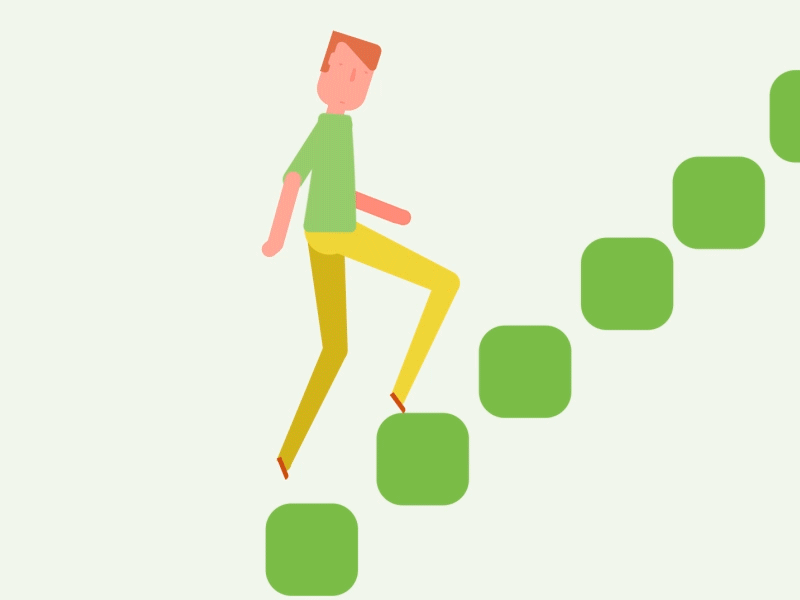 Перспективы развития проекта
увеличение количества жилых помещений;
создание спортивно-оздоровительных объектов, игровых зон, бизнес-пространств;
расширение событийной программы;
организация крупных региональных и межрегиональных мероприятий и форумов на базе экодеревни.

Взаимодействие с сельхозпроизводителями поспособствует их продвижению на рынке.  
В течение 5 лет планируется окупить вложенные в проект затраты.
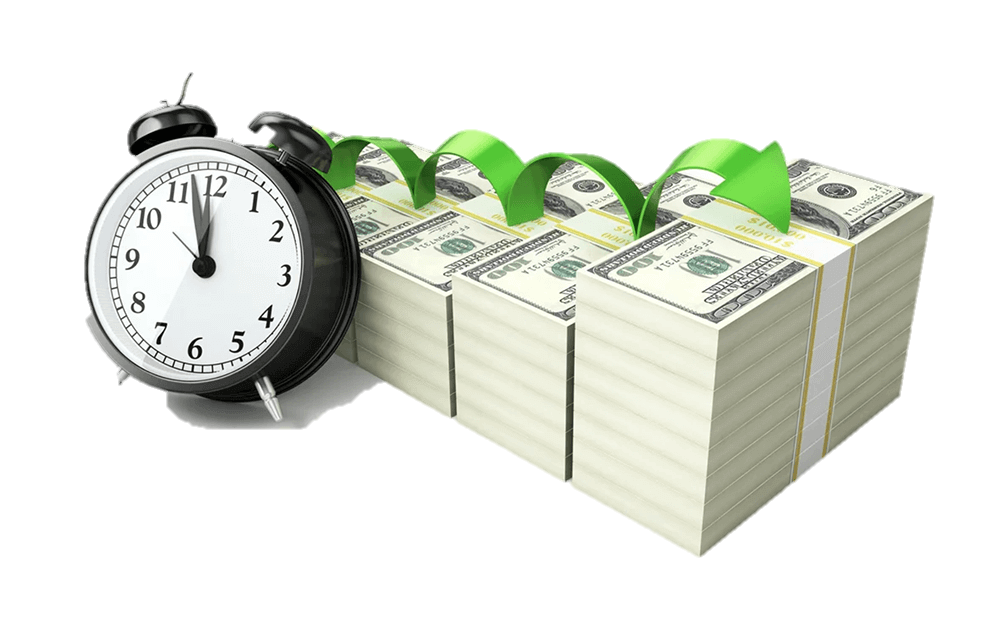 Команда Первомайского района
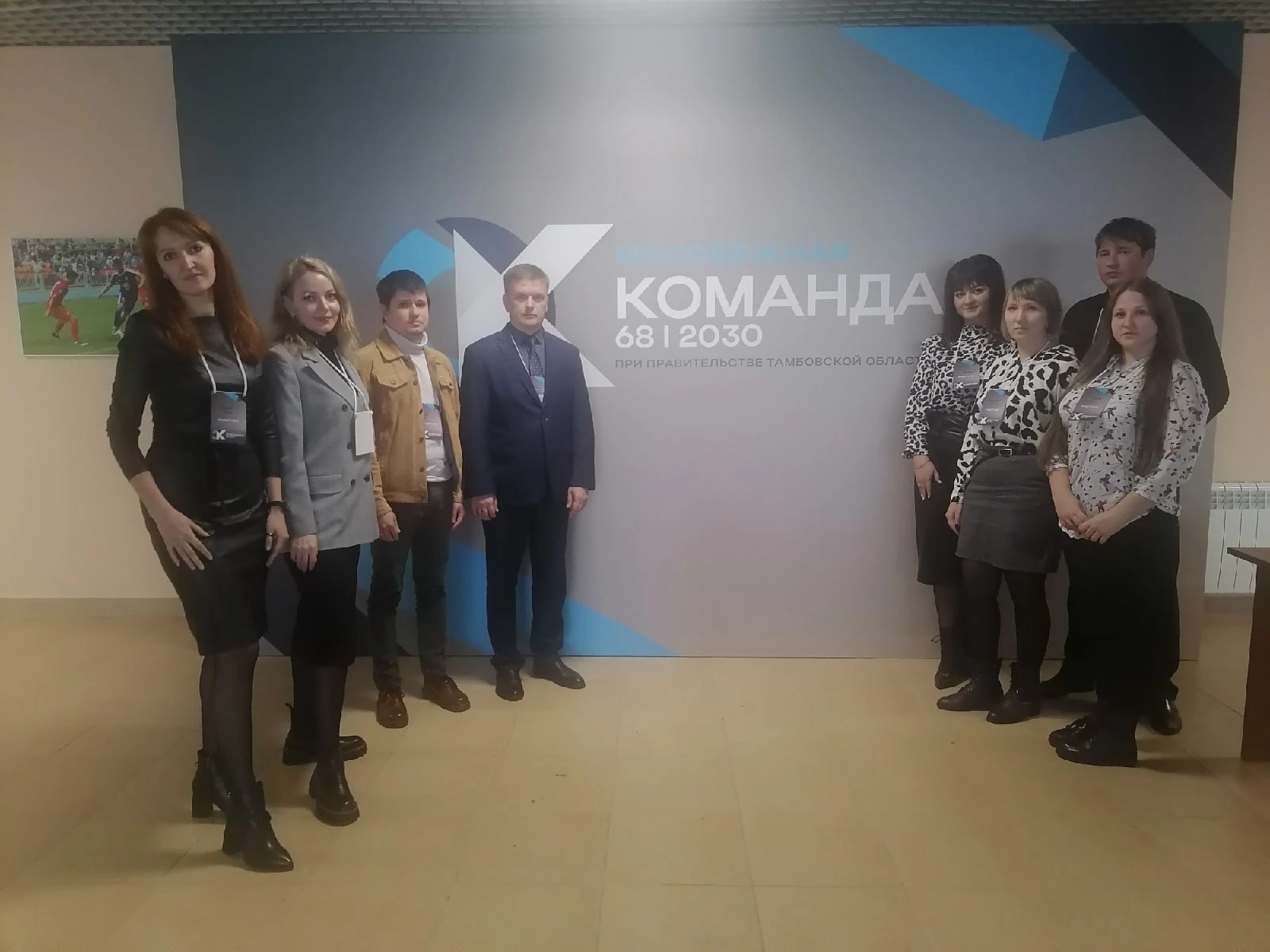 Чермошенцева Ирина Александровна

Сухарева Юлия Владимировна

Сухарева Светлана Юрьевна

Отрубянникова Анастасия Сергеевна

Попов Сергей Валерьевич

Петрищева Елена Витальевна

Моисеев Дмитрий Николаевич